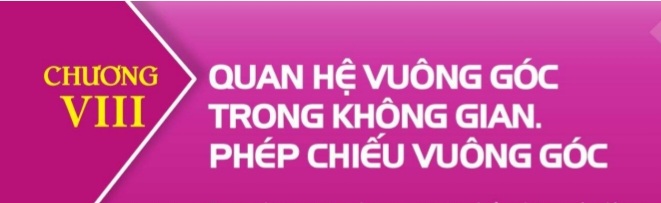 HAI ĐƯỜNG THẲNG VUÔNG GÓC
§1
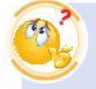 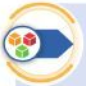 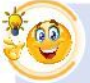 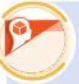 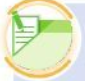 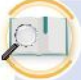 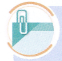 1
§1
HAI ĐƯỜNG THẲNG VUÔNG GÓC
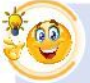 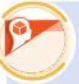 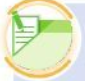 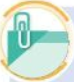 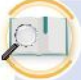 Góc giữa hai đường thẳng 
trong không gian
Hai đường thẳng vuông góc 
trong không gian
2
§1
HAI ĐƯỜNG THẲNG VUÔNG GÓC
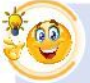 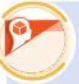 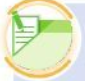 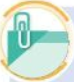 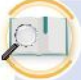 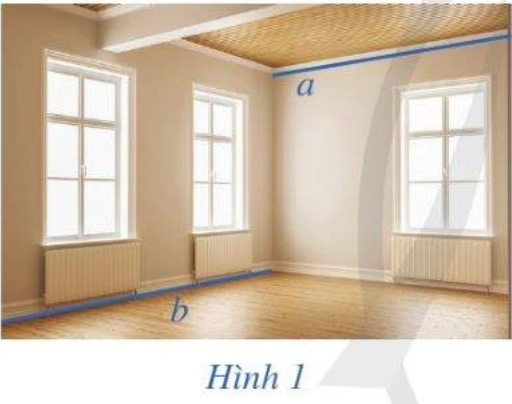 Trong không gian thế nào là hai đường thẳng vuông góc với nhau?
3
§1
HAI ĐƯỜNG THẲNG VUÔNG GÓC
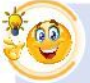 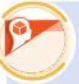 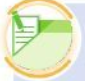 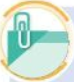 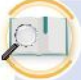 I. Góc giữa hai đường thẳng trong không gian
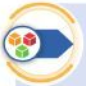 Trong không gian cho 2 đường thẳng 
 H1. Nếu        cắt  nhau tại điểm O (Hình 2) 
thì góc giữa hai đường thẳng  đó xác định như thế nào?
H2. Nếu         thì góc giữa hai đường thẳng bằng bao nhiêu độ?
H3.Nếu        trùng nhau thì góc giữa hai đường thẳng  bằng bao nhiêu độ?
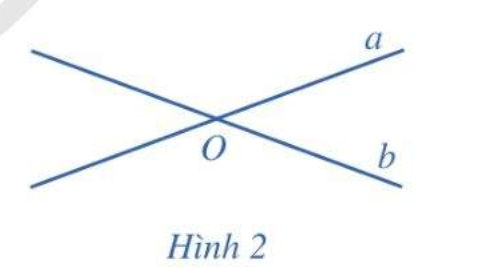 4
4
§1
HAI ĐƯỜNG THẲNG VUÔNG GÓC
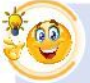 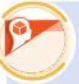 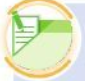 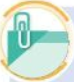 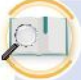 I. Góc giữa hai đường thẳng trong không gian
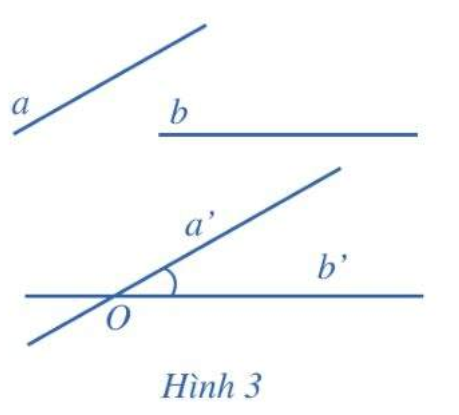 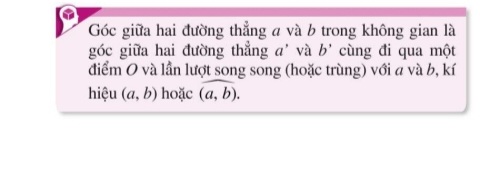 5
5
§1
HAI ĐƯỜNG THẲNG VUÔNG GÓC
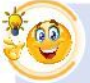 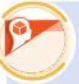 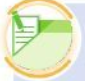 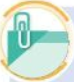 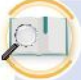 I. Góc giữa hai đường thẳng trong không gian
Nhận xét: 
*Góc giữa hai đường thẳng  không phụ thuộc vào vị trí điểm O . Thông thường, khi ta tìm góc giữa hai đường thẳng , ta chọn O thuộc  một trong hai đường thẳng ấy
* Góc giữa hai đường thẳng  a và b bằng góc giữa hai đường thẳng b và a 
* Góc giữa hai đường thẳng không vượt quá  900.
* Nếu        thì                     với mọi đường thẳng c trong không gian.
6
6
§1
HAI ĐƯỜNG THẲNG VUÔNG GÓC
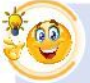 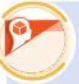 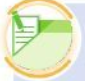 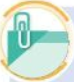 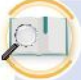 I. Góc giữa hai đường thẳng trong không gian
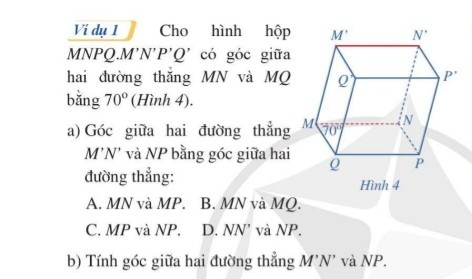 7
7
§1
HAI ĐƯỜNG THẲNG VUÔNG GÓC
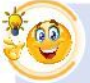 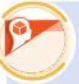 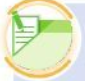 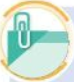 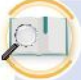 II. Hai đường thẳng vuông góc trong không gian
Hai đường thẳng được gọi là vuông góc với nhau khi góc giữa chúng bằng 900.
Khi hai đường thẳng a và b vuông góc với nhau, ta kí hiệu
8
8
§1
HAI ĐƯỜNG THẲNG VUÔNG GÓC
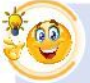 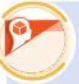 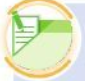 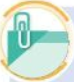 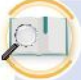 II. Hai đường thẳng vuông góc trong không gian
Ví dụ 2: Cho hình chóp  S.ABCD có đáy  là hình thoi. Gọi M, N lần lượt là trung điểm của các cạnh SB và SD (Hình 5)
Chứng minh rằng                .
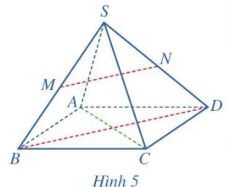 9
§1
HAI ĐƯỜNG THẲNG VUÔNG GÓC
Luyện tập
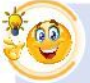 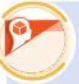 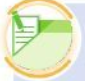 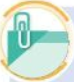 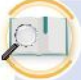 Bài 1 SGK. Hình 6 gợi nên hình ảnh 5 cặp đường thẳng vuông góc. Hãy chỉ ra 5 cặp đường thẳng đó. 
Bài 2 SGK. Trong hình 7 cho           ,           ,           là các hình chữ nhật.
Chứng minh rằng              ,             .
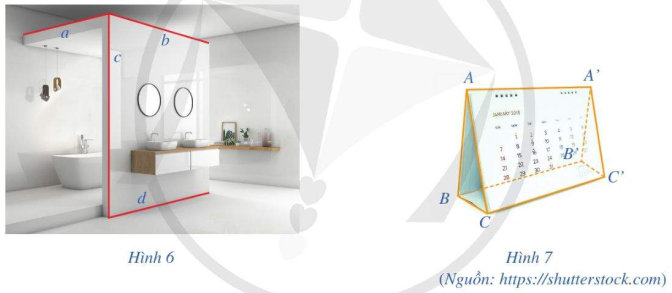 10
§1
HAI ĐƯỜNG THẲNG VUÔNG GÓC
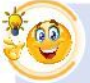 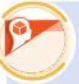 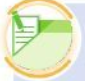 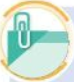 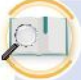 Vận dụng
+ Chỉ ra 1 số ví dụ về 2 đường thẳng vuông góc trong không gian lớp học
+ Xác định góc giữa hai đường thẳng (không vuông góc trong không gian lớp học) dựa vào việc đo đạc tính toán thực tiễn.
11
§1
HAI ĐƯỜNG THẲNG VUÔNG GÓC
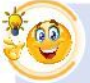 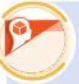 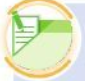 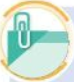 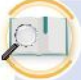 Củng cố và giao BTVN
- Nêu phương pháp chứng minh 2 đường thẳng vuông góc?
- Xem lại các bài tập đã làm, học lý thuyết
- Làm các bài tập 3,4 trong SGK.
- Đọc trước bài «đường thẳng vuông góc với mặt phẳng»
12